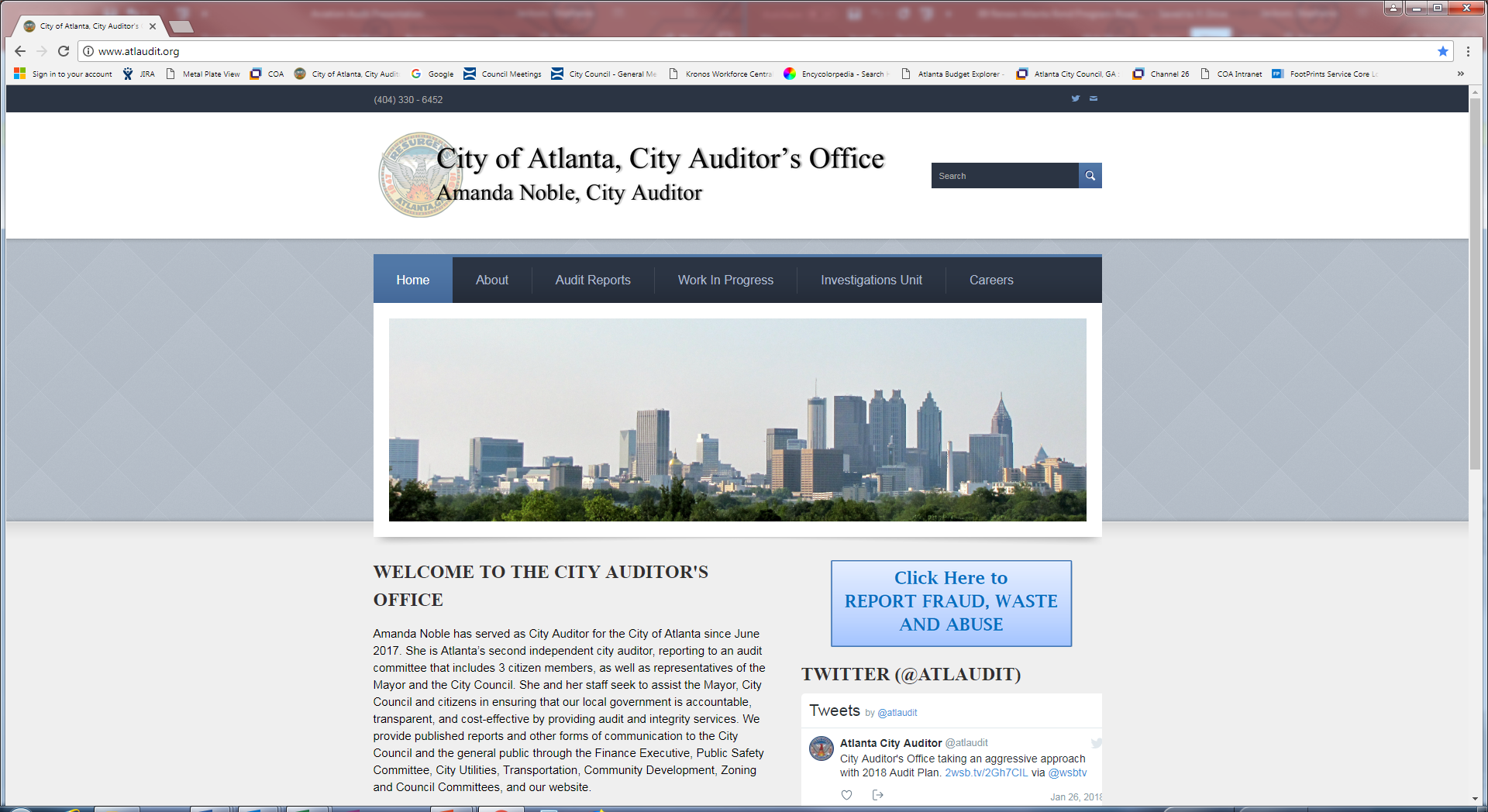 Payroll Processing
Amanda Noble, City Auditor
Stephanie Jackson, Deputy City Auditor
Diana Coomes Lynn, Audit Manager
Randi Qualls, Micheal Jones, and Ivy Williams, Senior Performance Auditors
June 27, 2018
Audit Objectives
Are the city’s policies and procedures for payroll consistent with federal and local regulations and best practices?
Does the city’s payroll process calculate earnings and deductions accurately?
Will the upgrade of the Oracle system strengthen the payroll process?
Methodology
Analyzed earnings, deductions, change sheets, and retroactive payments for September 2017
Reviewed documentation for off-cycle checks issued from January-September 2017
Interviewed staff from finance, human resources, and information technology, as well as city timekeepers and Oracle consultants
Researched federal labor laws, city code, policies, and payroll best practices
Most Payroll Processes Are Manual
Overall Findings
Payroll errors were relatively few
Compensation was accurate when hours were correctly entered and pay rates were up-to-date in Oracle.
Timekeeping errors and weak enforcement create risk
Payroll’s priority is to ensure employees are paid on time, which allows departments to exceed timecard approval deadlines and cut corners on documentation.
Insurance deductions did not consistently match benefits guide rates
Human Resources should review insurance deductions and automate calculation process
Detailed Findings
Departments do not always follow timekeeping procedures
Payroll processed off-cycle checks and change sheets without sufficient justification and approvals.
Some departments estimate time at end of pay period instead of allowing employees to clock in and out for all shifts. 
Payroll lacks formal policies and procedures, which makes it difficult to enforce processing deadlines and authorizations.
Detailed Findings (cont.)
Manual processes increase risk
Capturing shift differential hours, entering retroactive payments, change sheets, and moving time incorrectly in Kronos are manual processes that increase error risk. 
Planned Oracle upgrade will automate some manual payroll processes, which will strengthen controls, reduce risks, and shorten payroll processing times.
Focus of Recommendations
Create payroll policies and procedures and firm deadlines to ensure departments correct and approve timecards by the established deadlines and standardize forms with required authorizations.
Ensure planned Oracle upgrades are implemented, which will automate manual processes and reduce errors and processing time.
Calculate benefit overages paid by city employees during 2016 and 2017 and work with finance to return applicable overcharges to employees.
Questions?
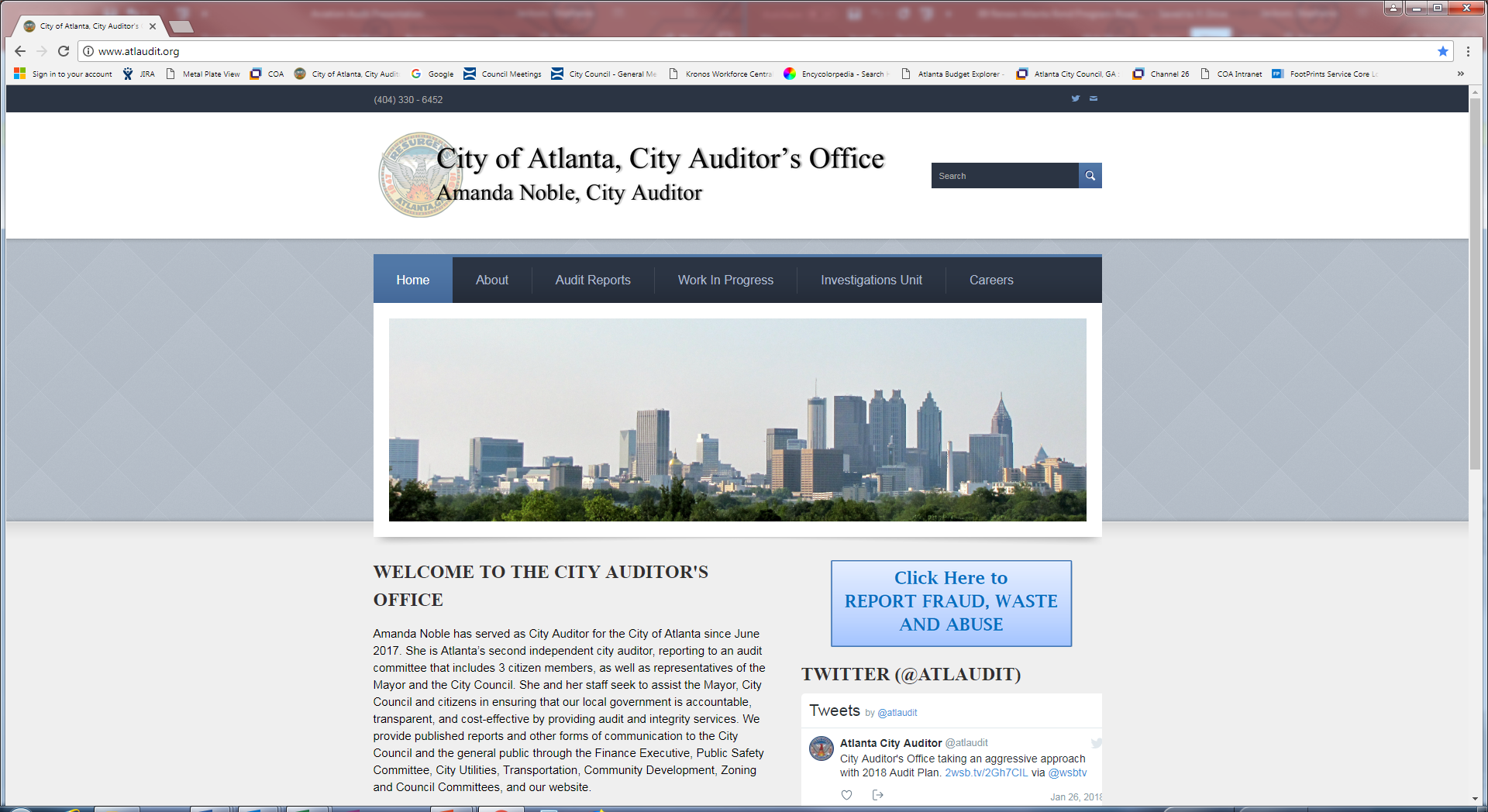